2020.12.28
第21回副首都推進本部会議
資料２
さらなる府市一体化・広域一元化に向けて（これまでの府市の取組み）
副首都推進局
目　次
１頁
１　住民投票の結果を受けて
・・・・・・・・・・・・・・・・・・・・・・・・・・・・・
２頁
２　これまでの大阪の成長とまちづくりの推移
・・・・・・・・・・・・・・・・・
３　過去の二重行政の大阪
・・・・・・・・・・・・・・・・・・・・・・・・・・・・・
３頁
４　現在の府市一体の大阪
・・・・・・・・・・・・・・・・・・・・・・・・・・・・・
５頁
７頁
５　主な事例
・・・・・・・・・・・・・・・・・・・・・・・・・・・・・・・・・・・・・・・・・・
６　これまでの副首都推進本部会議における検討テーマと
　　その進捗状況について
・・・・・・
１0頁
1
１　住民投票の結果を受けて
◆　2011年の大阪府市統合本部の設置以降、二重
　行政の解消を進め、大阪の成長、都市機能の核となる
　まちづくりに府市連携により取り組んできた。

◆　本年11月の住民投票において、特別区制度（いわ
　ゆる「大阪都構想」）は否決。
　
◆　今後は、大阪市を残した形で、副首都の実現に向け、
　過去の二重行政に戻すことなく、さらに府市連携を強固
　にし、府市一体で大阪の成長、まちづくりを強力に推し
　進めていくことが必要。
大阪の成長・副首都の実現
将来にわたる二重行政の解消
一体性の確保
広域性の確保
スピード感の向上
重点投資の徹底
府市一体化・広域一元化に向けた条例の検討
２　これまでの大阪の成長とまちづくりの推移
府市財政
まちづくり
府市の
連携体制
大阪の成長
バブル崩壊後もそれぞれが大型開発（負の遺産処理に追われる）
（年）
うめきた２期
淀川左岸線延伸部
過去の二重行政の大阪
○ 外国企業誘致センター設立
都市再生プロジェクトに位置付け
○ 海外事務所隣接化
府市協議が
必要な場合は、
必要に応じて
府市首脳懇談会等を開催
（実績は11年間で11回開催）
○ 観光３団体統合
【府法人二税】
・2007年度を
　ピークに減少
府市間協議が調わず、都市計画決定や
事業着手できず
大阪府・大阪市がそれぞれの
考えで計画等を策定・実行
（連携不十分）
【財政調整基金】
・大阪府は2007年度
　まで低水準
・大阪市は2012年度
　から造成
政策・事業連携にとどまる
（例）大阪マラソンなど
土地利用をめぐる議論
府市財政の改善
◆ 府市統合本部の設置
現在の府市一体の大阪
○グランドデザイン・大阪を策定
（府市統合本部）
府市協調
経済界も巻き込み、事業化に向けた
検討が加速
○ 大阪の成長戦略一本化
○ 大阪観光局設立
（2010～18年）
法人府民税
法人事業税
法人市民税
財政調整基金
（2010～18年）
（2010～19年）
○ 信用保証協会合併
先行的広域事業として、府市の費用
負担を明確化（府市統合本部）
○ 消防学校一体的運用
1,790億円増（1.7倍）
◆ 副首都推進本部会議
　　　　　　 の設置
○ 府営住宅市移管
○ 市立特別支援学校府移管
都市計画決定
307億円増（1.3倍）
○ 大阪産業技術研究所設立
○ 副首都
　 ビジョン
都市計画決定
事業化決定
○ 地方衛生研究所統合
○ 住吉母子医療センター供用開始
民間開発事業者決定
（府）1,000億円を超え増加傾向
○ 大阪産業局設立
○ 大学法人統合
（市）基金造成以降
　　　　　　　　　　1,000億円超の積立額
2
○ 大阪港湾局設立
○ 大阪スマートシティ戦略
3
３－（１）過去の二重行政の大阪　（大阪の成長）
■ かつては、府市それぞれが独自の総合計画や成長戦略等を策定
■ それぞれが十分連携せずに産業政策を実施。実施体制も別々
政　策
戦略・計画
■成長産業の重点施策
大阪の成長戦略
（府独自）
【2010年12月策定】
（政策企画部企画室）
■ 産業政策
（府）彩都を拠点とする創薬など
（府）商工労働部、大阪産業振興機構
（市）うめきたを拠点とする医療介護、ロボット開発など
（市）経済戦略局、大阪市都市型産業振興センター
機　関
それぞれ独自の戦略を策定
大阪市経済成長戦略 
(市独自)
【2011年3月策定】
（政策企画室企画部）
○　経済の長期低迷を脱し「大阪の成長」を実現するうえで課題
３－（２）過去の二重行政の大阪　（まちづくり）
■ 特に成長の基盤となるまちづくりは、大阪市域内は市が、市域外は府が、それぞれ中心と
　　なって推進
■ 府市がそれぞれの考えでまちづくりを推進。拠点整備や高速道路・鉄道整備などにおいて、
　　府市の連携が十分でなかった
過去の府市連携不足の事例
【拠点整備】
　 大阪府：りんくうタウン、りんくうゲートタワービル、阪南スカイタウン、泉佐野コスモポリス
　 大阪市：ATCビル、WTCビル、オーク200、クリスタ長堀
　
   ▶　多くが「負の遺産」として処理
【高速道路整備】
　 淀川左岸線延伸部
　 ▶　府市間協議が調わず、都市計画決定や事業着手できず
【鉄道整備】
　 なにわ筋線
○ 都市機能の核となる広域的な「まちづくり」を進めるうえで課題
4
5
４－（１）現在の府市一体の大阪（大阪の成長）
■ 知事・市長のトップマネジメントによる府市一体の仕組みを構築
■ 府域トータルでの戦略の策定、機関統合による機能向上など
戦略の統一
府市一体の仕組み
大阪の成長戦略
　【2013年1月（一本化）】
副首都ビジョン
【2017年3月】
大阪府市統合本部
（2011年11月～2015年6月）
大阪スマートシティ戦略　
【2020年３月】
グランドデザイン大阪　
【2012年6月】
など
副首都推進本部
（2015年12月～）
機関の統合・機能強化
大阪観光局
【2013年4月】
大阪産業局
【2019年4月】
本部長　 ：知事
大阪信用保証協会
【2014年5月】
大阪産業技術研究所
【2017年4月】
副本部長：大阪市長
など
○　ウィズコロナ・アフターコロナの「大阪の成長」をいかに進めるかが喫緊の課題
　　 府市一体のスピード感を持ったマネジメントがますます重要に
４－（２）現在の府市一体の大阪　（まちづくり）
■　大阪全体の発展を支えるまちづくりについて、府市一体の取組みで、計画策定から
 　　事業推進までの一連の過程を、より迅速・強力かつ効果的に実施
拠点開発の推進
都市交通インフラの整備
なにわ筋線

【2031年春開業目標】
淀川左岸線延伸部

【2017年事業化】
うめきた2期

【2024年先行まちびらき（予定）】
夢洲まちづくり構想

【2017年とりまとめ】
大阪城東部地区
　
【2020年9月「まちづくりの
方向性」のとりまとめ】
新大阪駅周辺地域

　【2020年3月「まちづくり方針の
骨格」をとりまとめ】
○  今後も、大阪では、うめきた2期をはじめ、新たな「まちづくり」を具体化
　 　ますます府市一体で迅速・強力に拠点開発、インフラ整備を推進する必要
6
7
５－（１）主な事例（成長戦略の策定）
■　府市それぞれが成長戦略を策定
■　府の戦略は広域的に、市の戦略は市域内を中心に記載
■　重点分野の設定や目標設定に違い
大阪府
大阪市
【大阪市経済成長戦略】　2011年3月策定
○基本戦略
１　今後の成長が見込まれ、大阪・関西が優位性を有する産業
　　分野に重点化する
　　【重点戦略分野】集客・観光、環境・エネルギー、
　　　　　　　　　　　 　健康・医療、クリエイティブ・デザイン
２　経済活動を支え、取組みを加速させる確かな環境を整える
　　【重点整備環境】人材、規制緩和等、
　　　　　　　　　　　 　関西圏の成長を支えるインフラ
３　戦略エリアを設定し、経済成長のエンジンとする
　　【重点戦略エリア】大阪駅周辺地区、臨海部(夢洲・咲洲)

○目標設定
【大阪の成長戦略】　2010年12月策定
○『ハイエンド都市（価値創造都市）』『中継都市（アジ
　アと日本各地の結節点）』を目指し、次の成長のための
　５つの源泉において取組みを進める

○成長のための源泉
　 １ 内外の集客力強化
　 ２ 人材力強化・活躍の場づくり
　 ３ 強みを活かす産業・技術の強化
 　４ アジア活力の取り込み強化・物流人流インフラの活用
 　５ 都市の再生

○目標設定
それぞれ独自に策定
2013年１月　府市で成長戦略を一本化
５－（２）主な事例（まちづくり「うめきた2期」）
うめきた2期のまちづくりについて
〇西日本最大のターミナルエリアのポテンシャルを活かし、大阪、関西の発展をけん引する新たな拠点として開発がスタート
〇２期区域は、「みどり」と「イノベーション」の融合拠点をまちづくりの目標とする
〇JR東海道線支線地下化事業及び新駅設置事業、土地区画整理事業、都市公園事業により都市基盤を整備
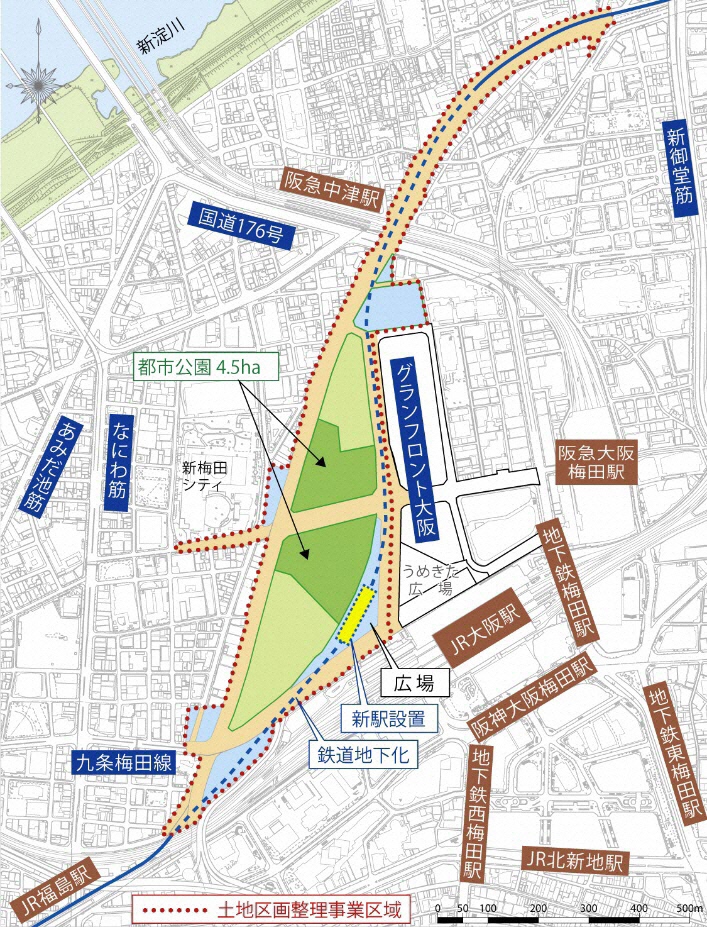 まちづくりの経過
⋯⋯
提供：UR都市機構
8
9
５－（３）主な事例（まちづくり「淀川左岸線延伸部」）
事業化に至るまでの経緯
淀川左岸線の延伸について
【路線の概要】
○　政府の「都市再生プロジェクト」に位置付けられた延長
　約60㎞の「大阪都市再生環状道路」の一部を構成
○事業区間：門真市～大阪市北区
○延長：約8.7km（うち大阪市域8.3km）
○総事業費：約4,000億円
（阪高1,600／国1,800(うち府・市＠300)／NEXCO600）
検討段階
…
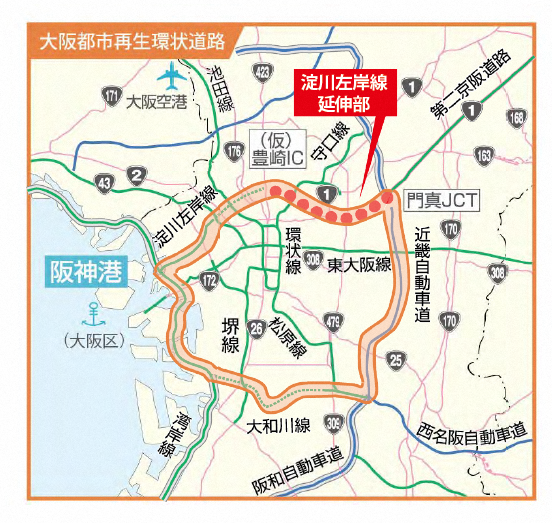 ⋯⋯
府市間協議が調わず、都市計画決定や事業着手
できず
府市一体で計画推進
府市が協調。経済界なども巻き込み、事業化に向けた検討が加速
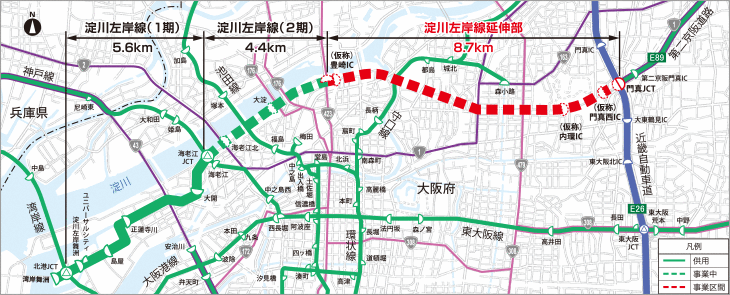 整備効果
大阪都市再生環状道路のミッシングリンクが解消され、都心部の通過交通の迂回が可能となり、渋滞の減少に貢献するとともに府域に様々な好影響
大阪の成長を支える
都市基盤
これまでの副首都推進本部会議における検討テーマとその進捗状況について
10
11
12